Помоги  грязнуле !
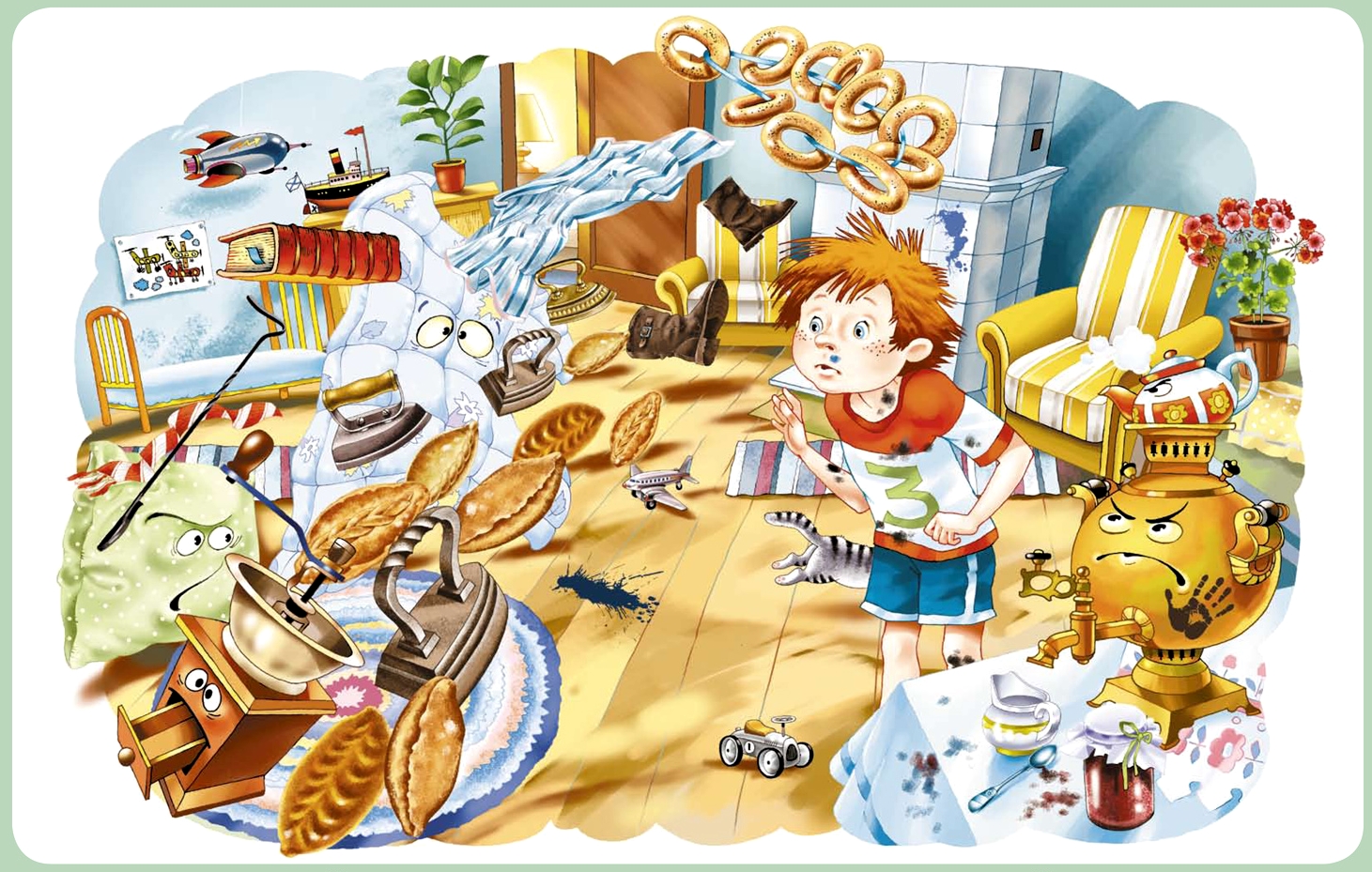 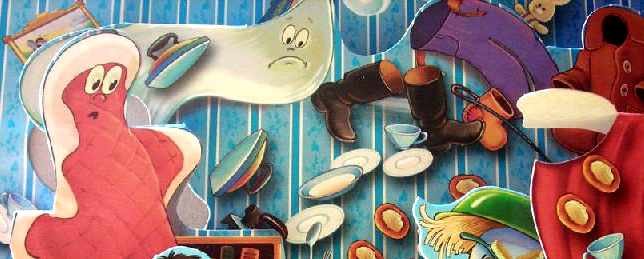 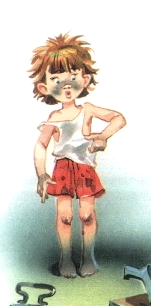 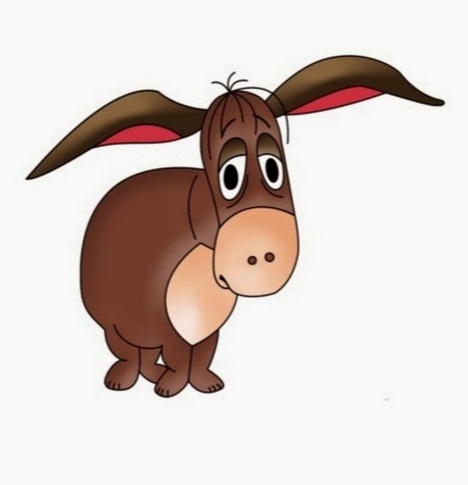 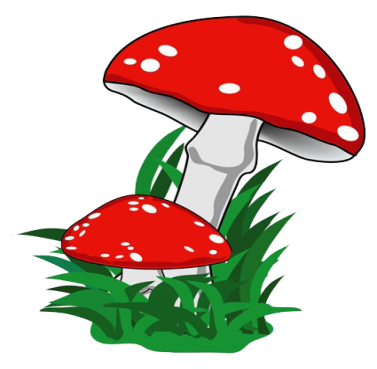 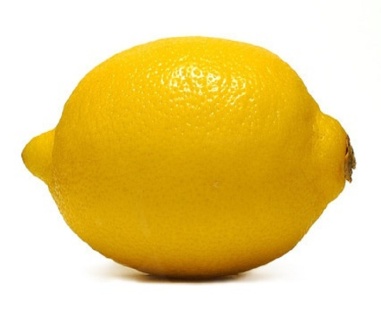 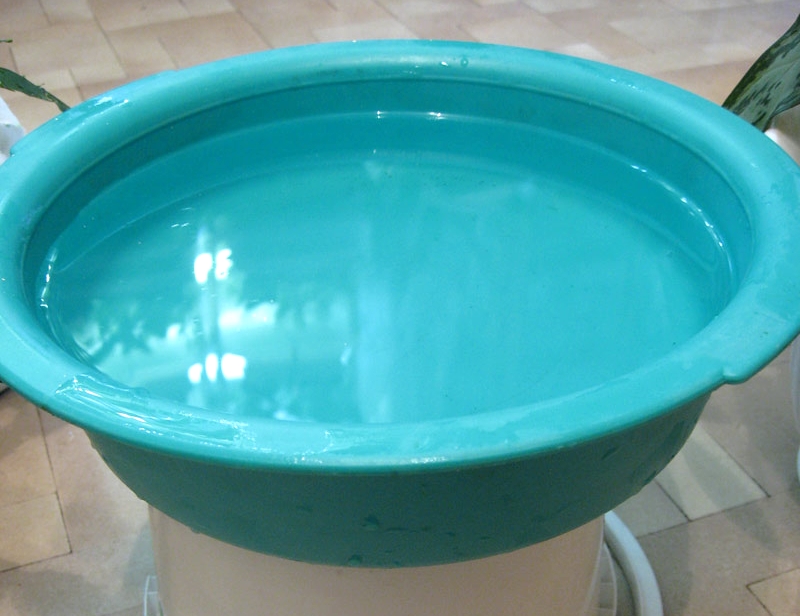 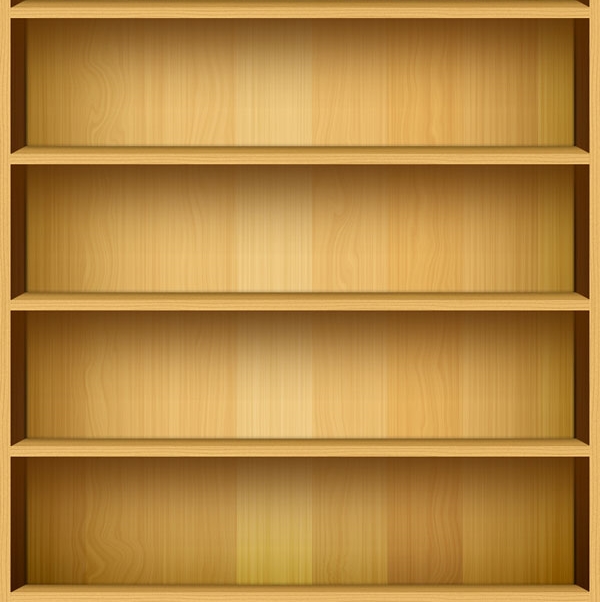 4.
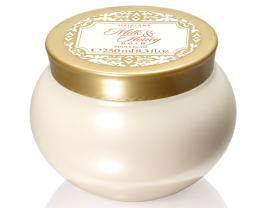 3.
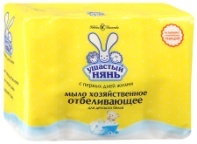 2.
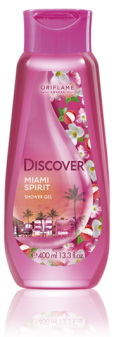 1.
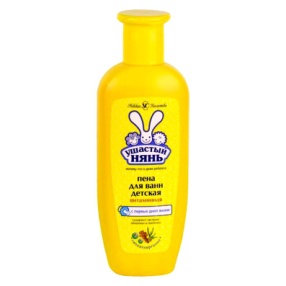 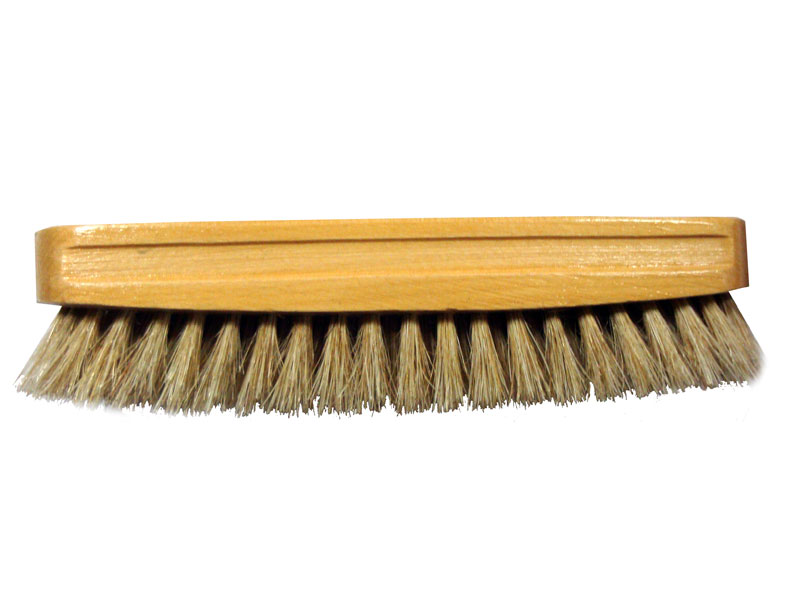 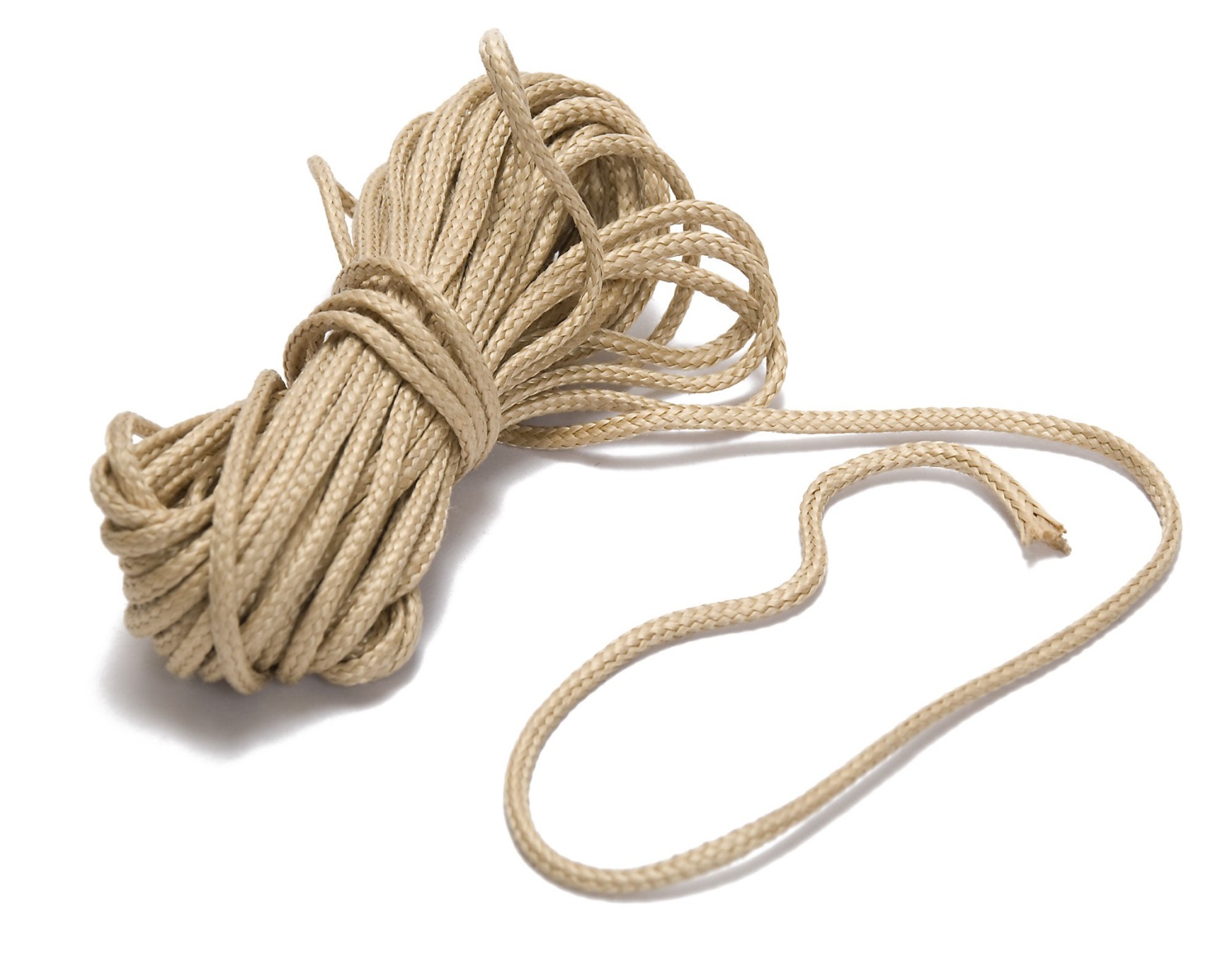 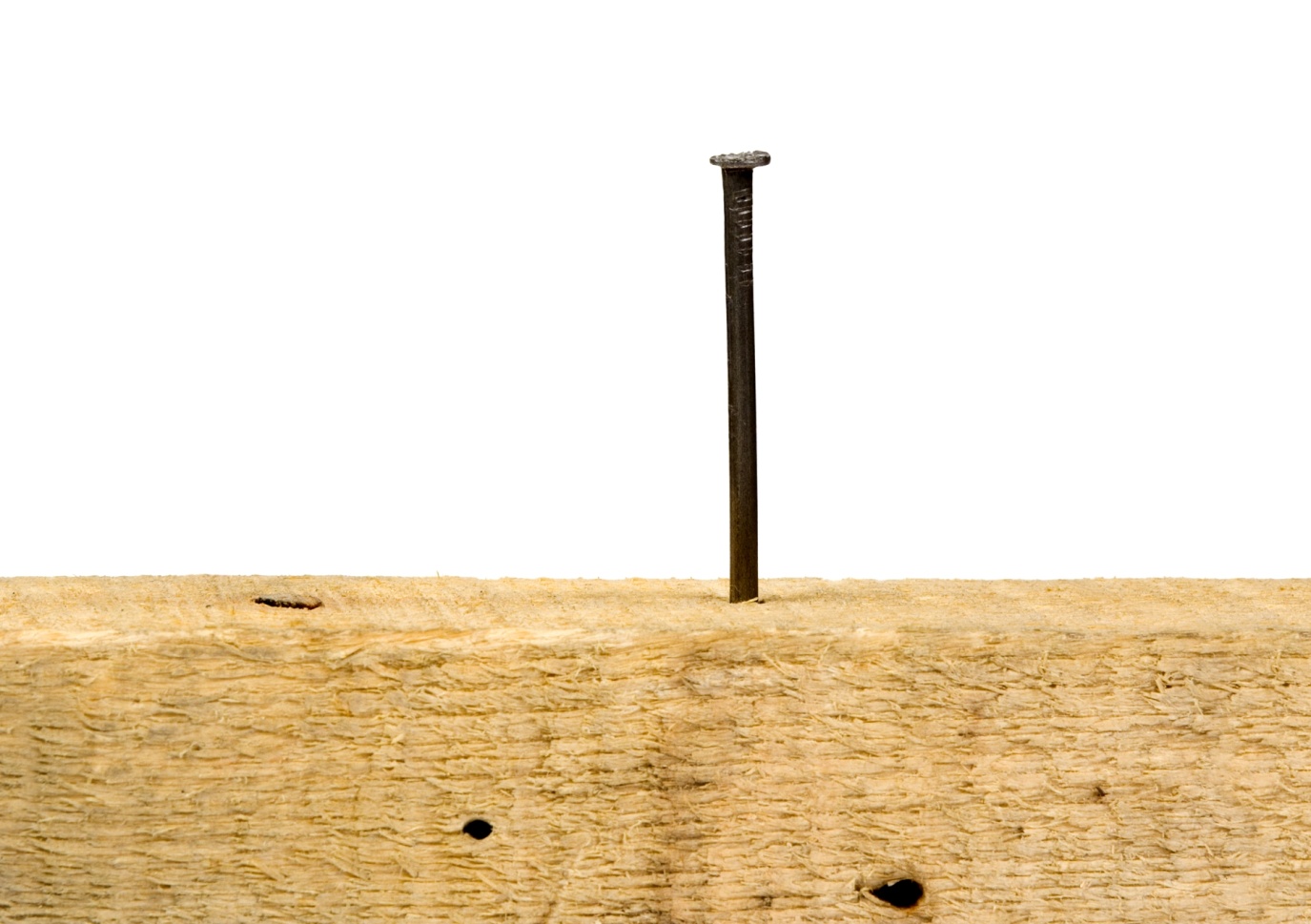 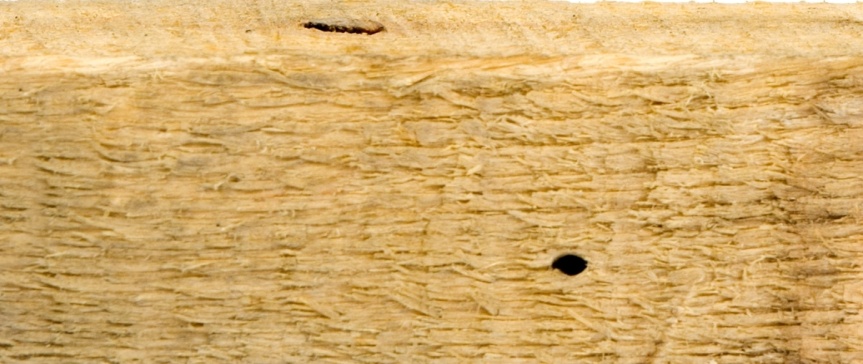 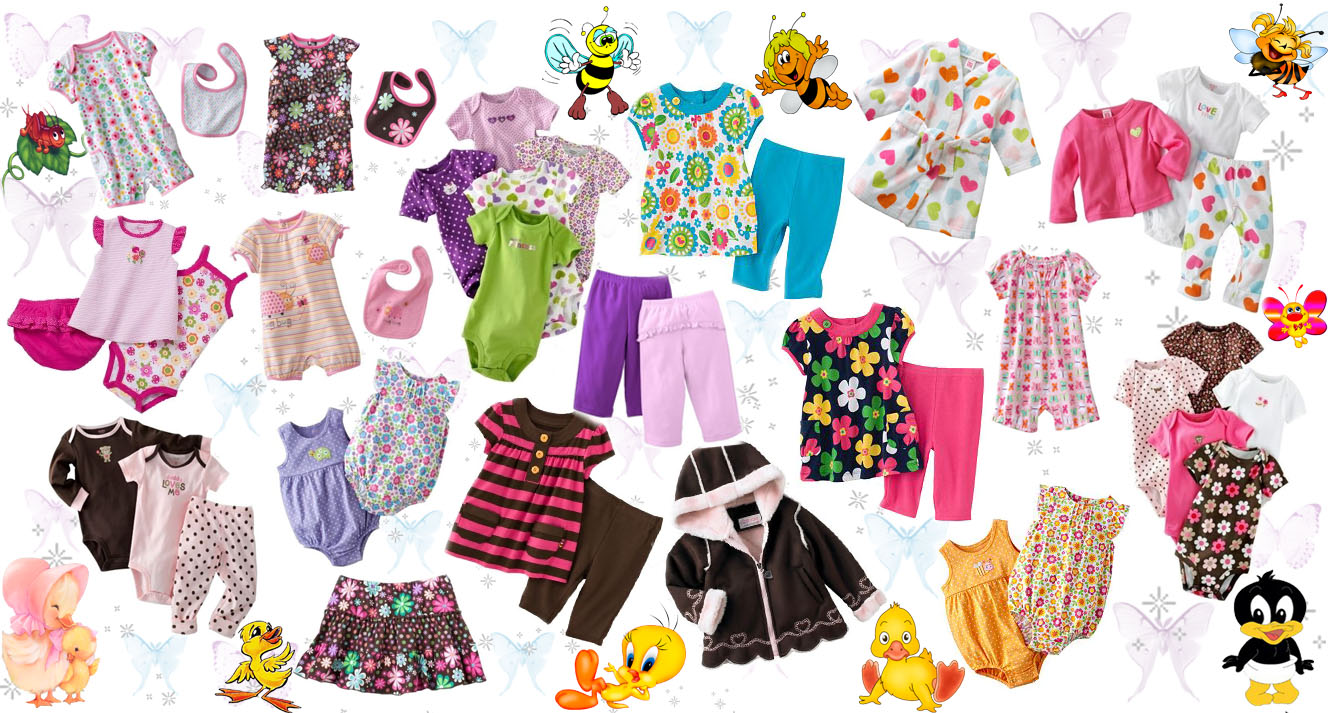 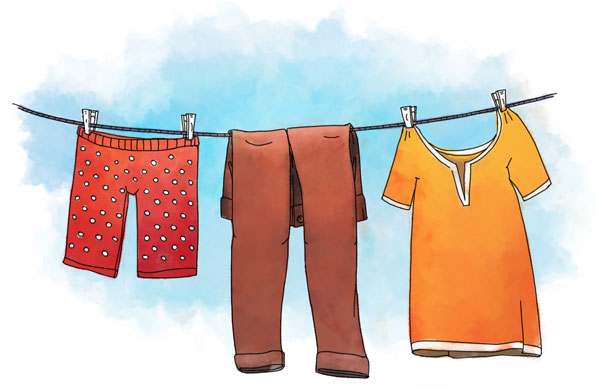 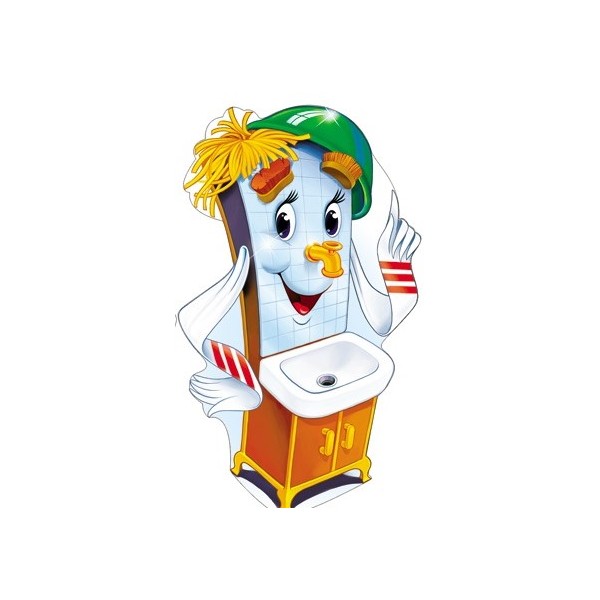 М о л о д ц ы !